Where is the cap?
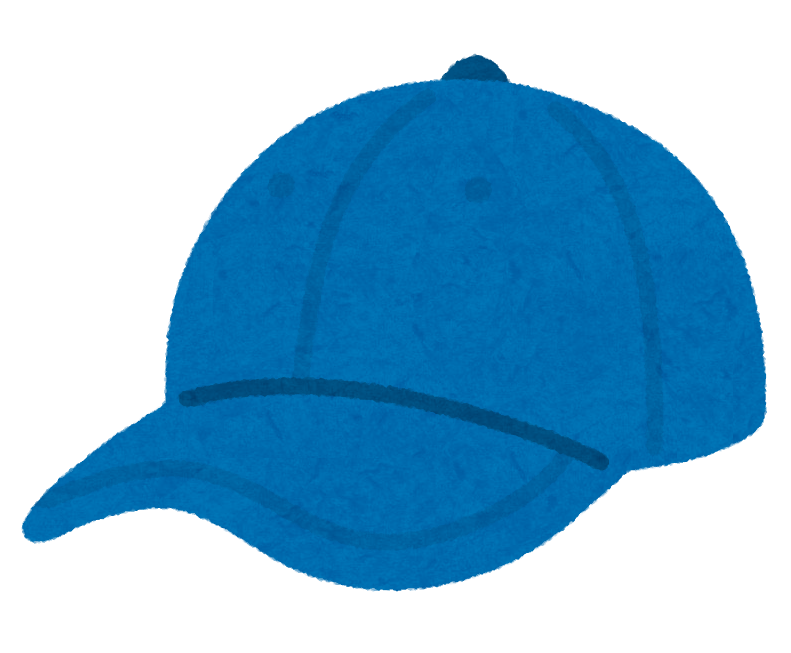 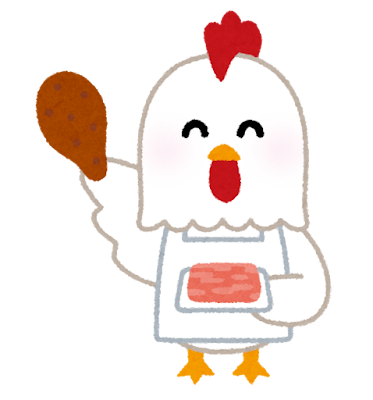 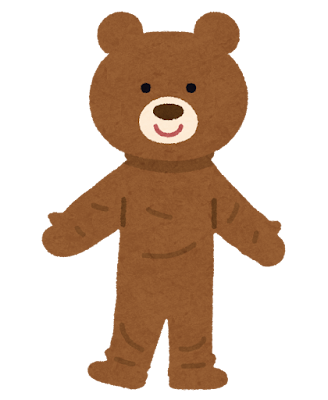 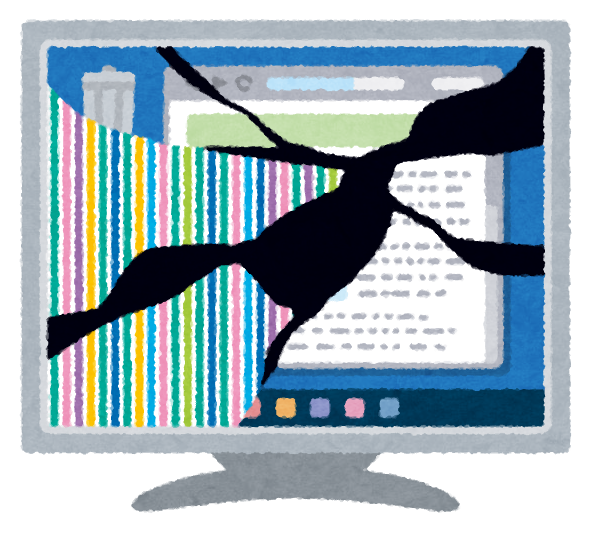 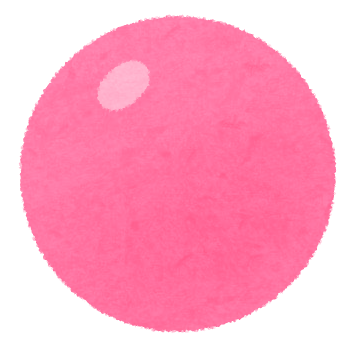 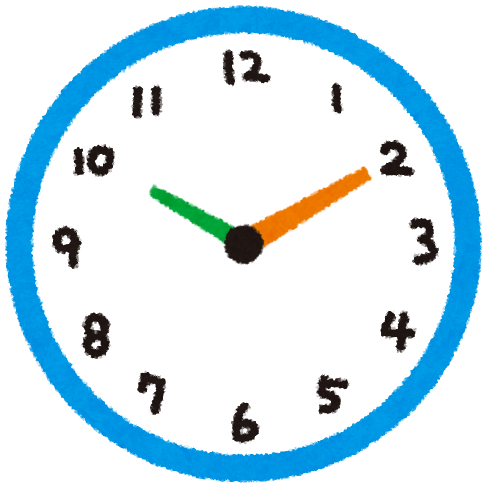 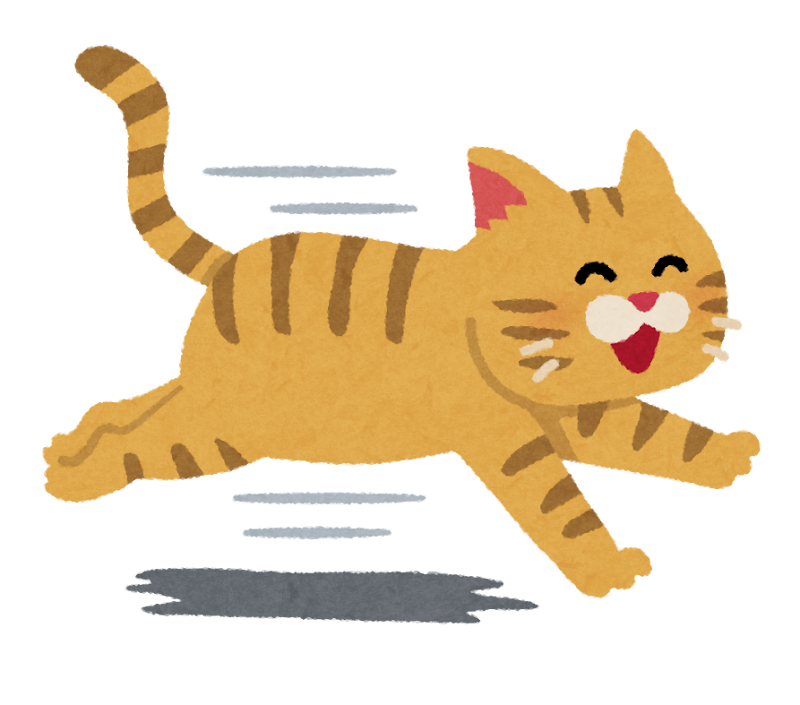 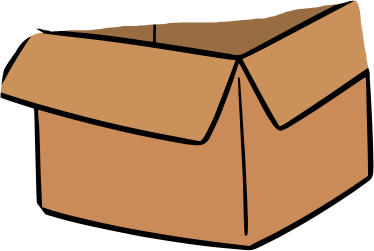 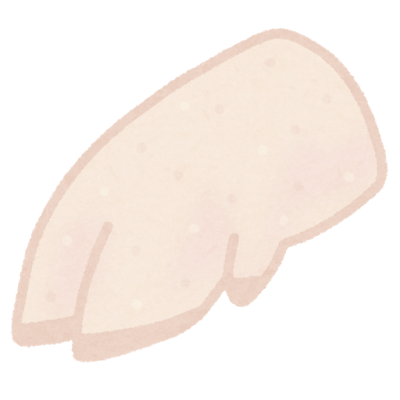 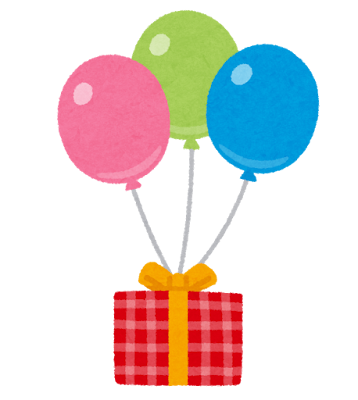 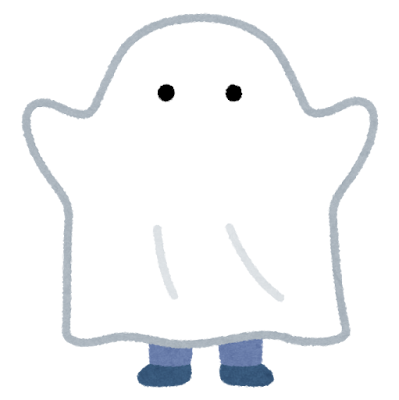 Where is the ball?
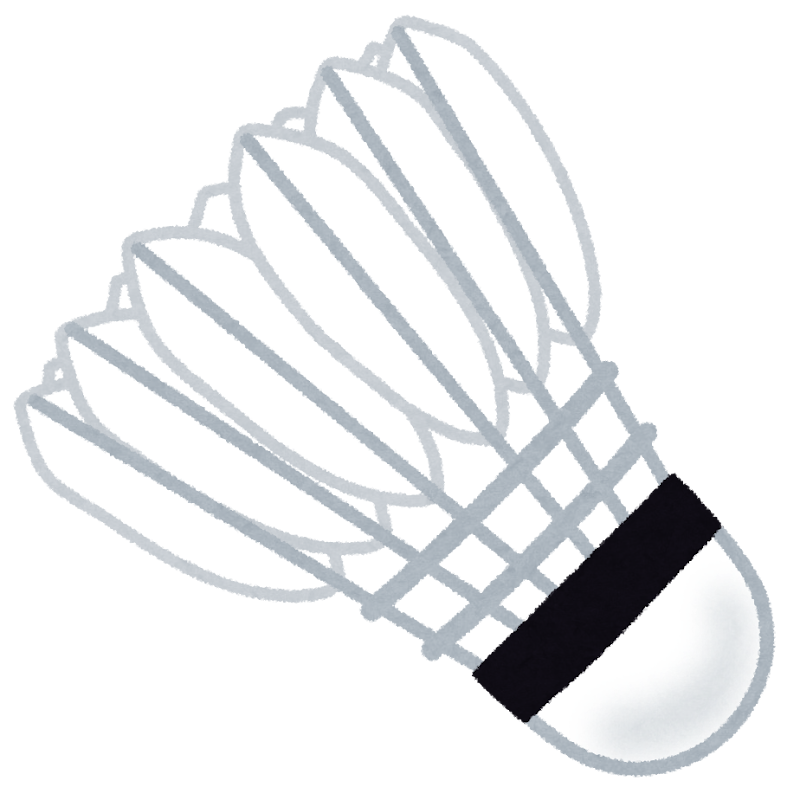 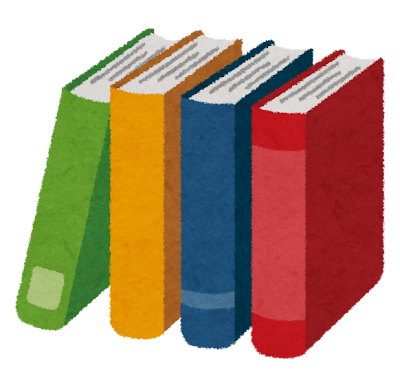 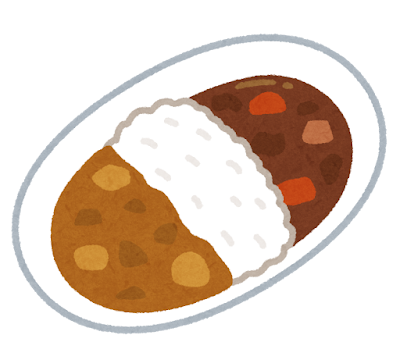 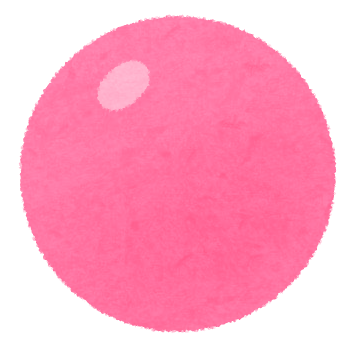 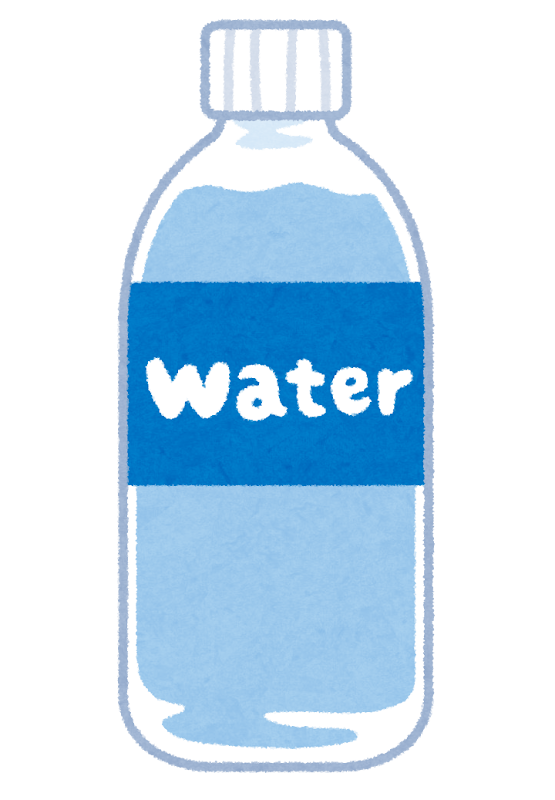 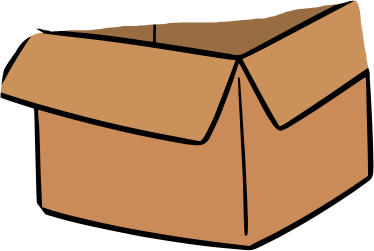 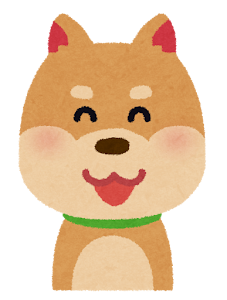 Where is the t-shirt?
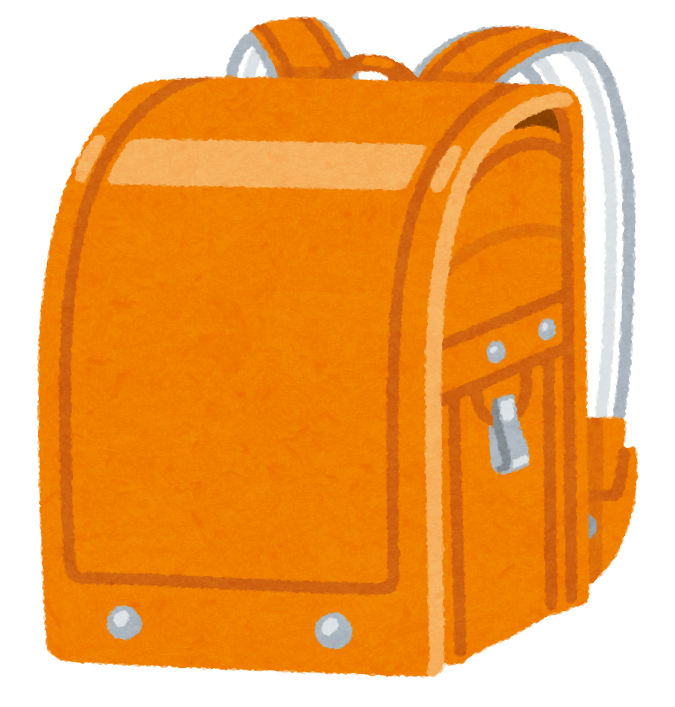 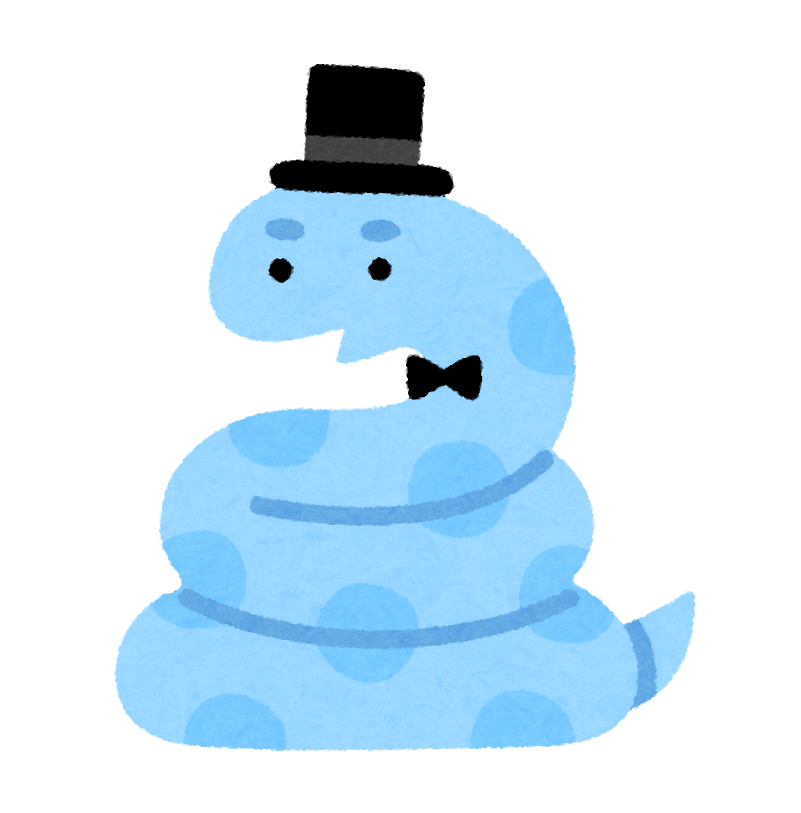 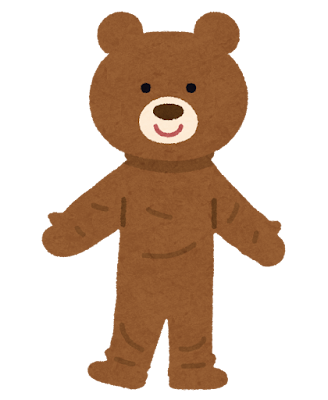 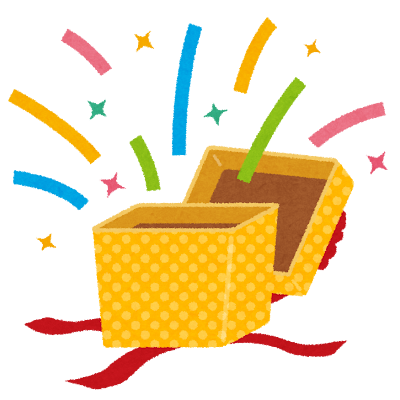 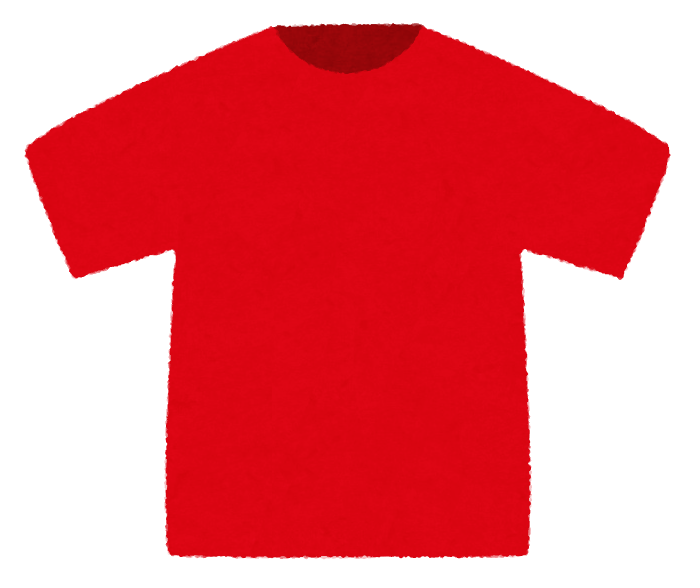 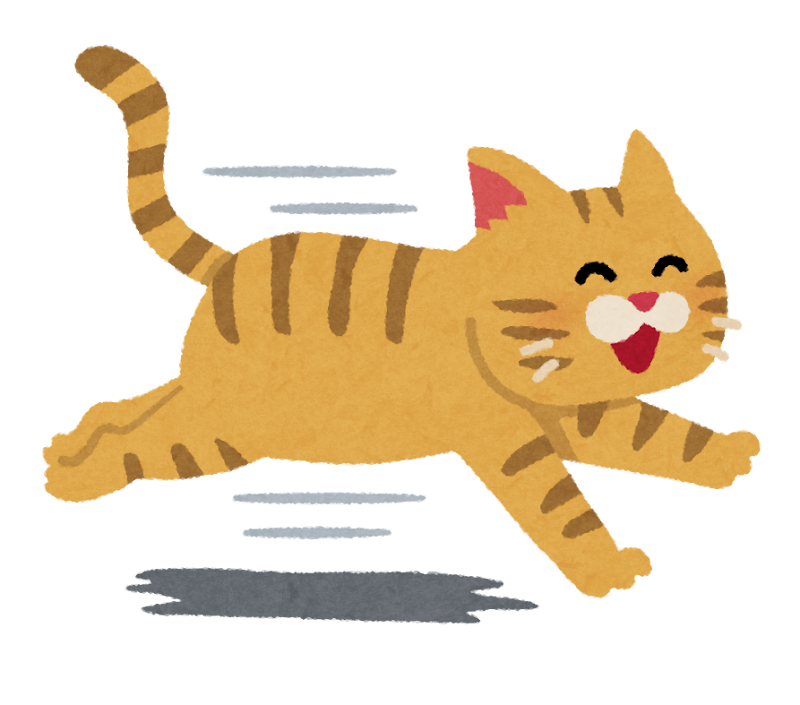 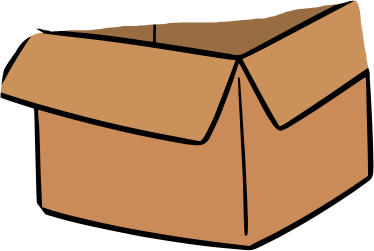 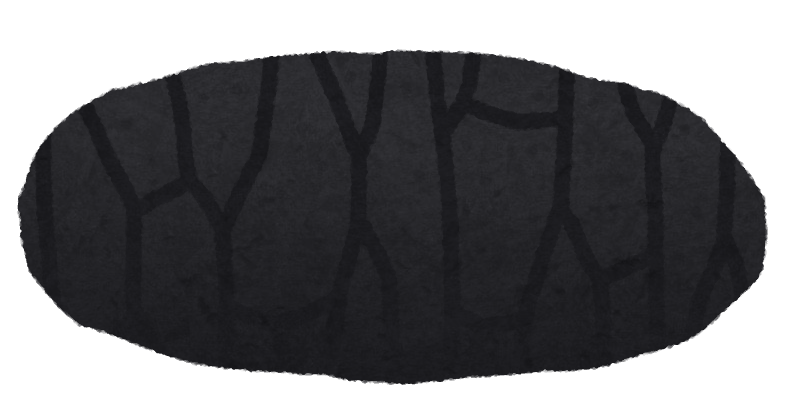 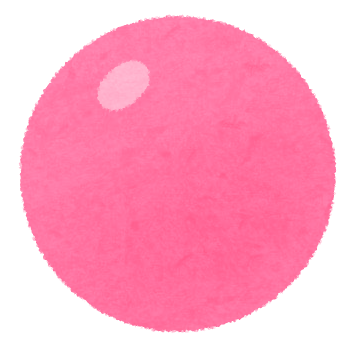 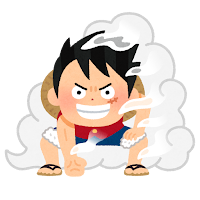 Where is the clock?
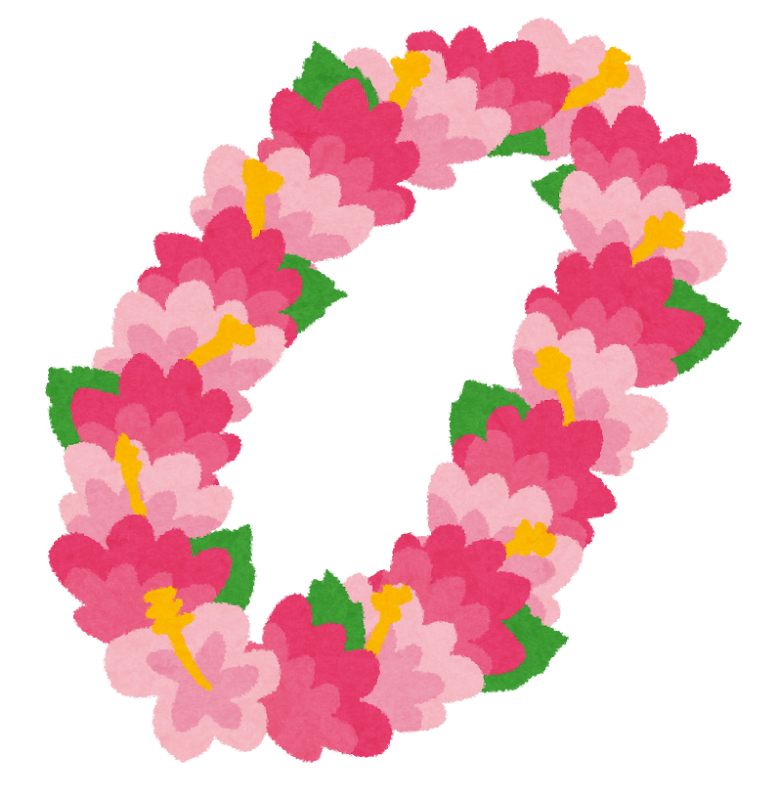 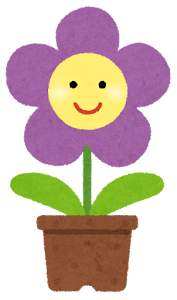 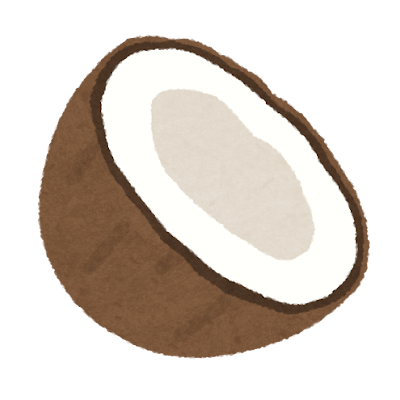 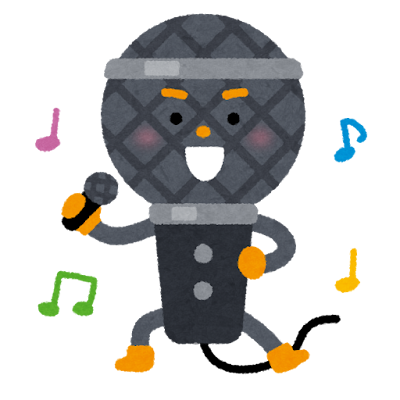 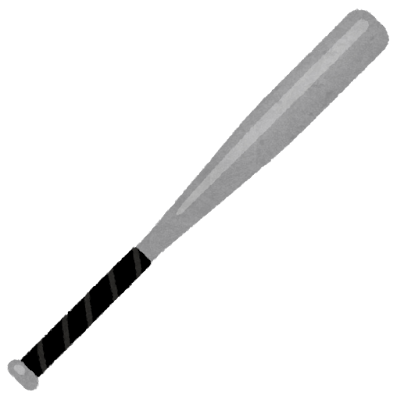 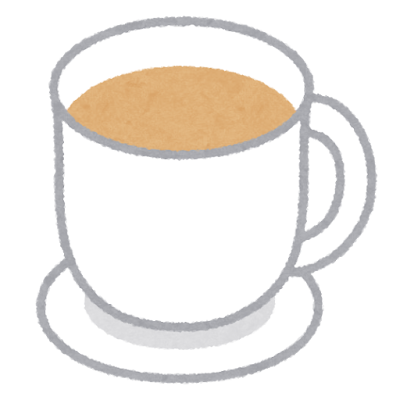 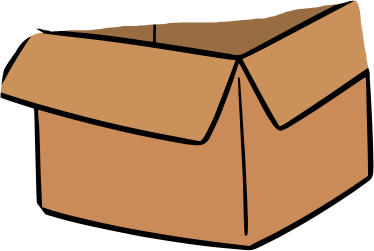 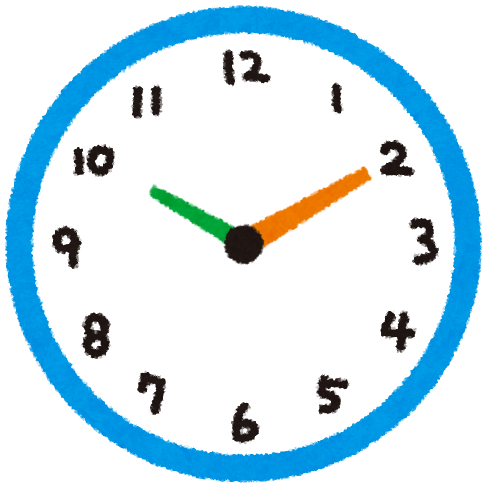 Where is the picture?
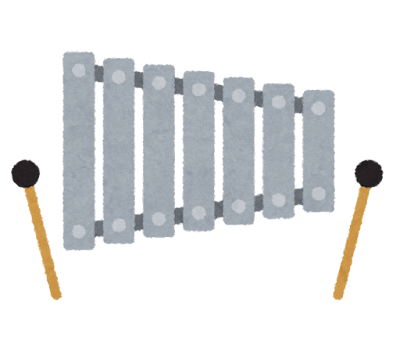 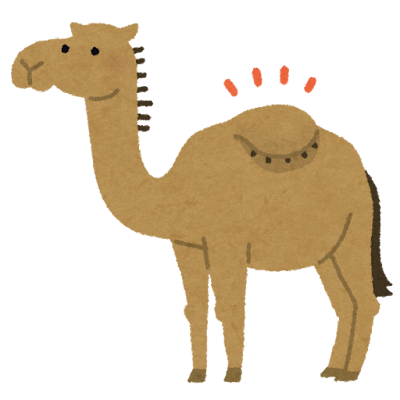 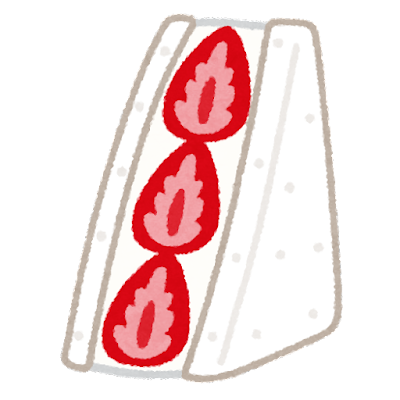 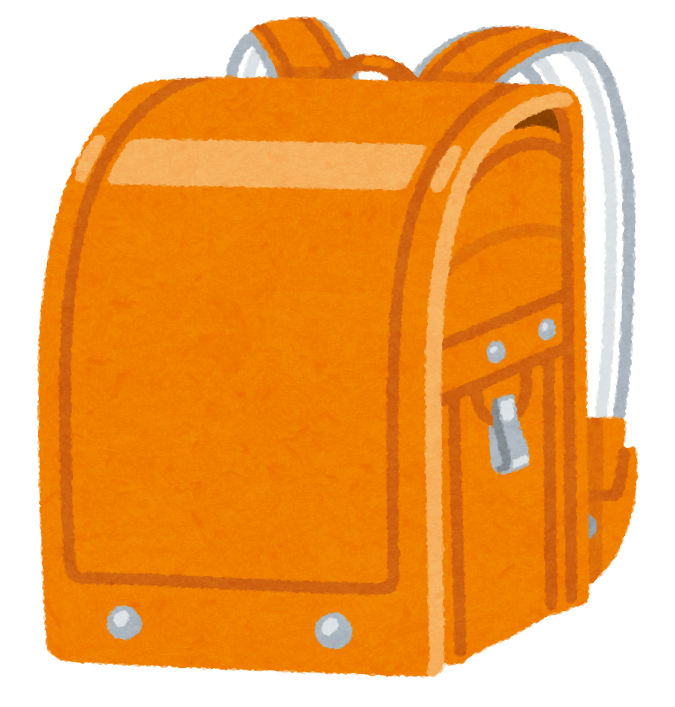 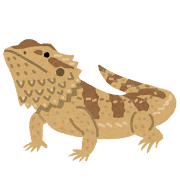 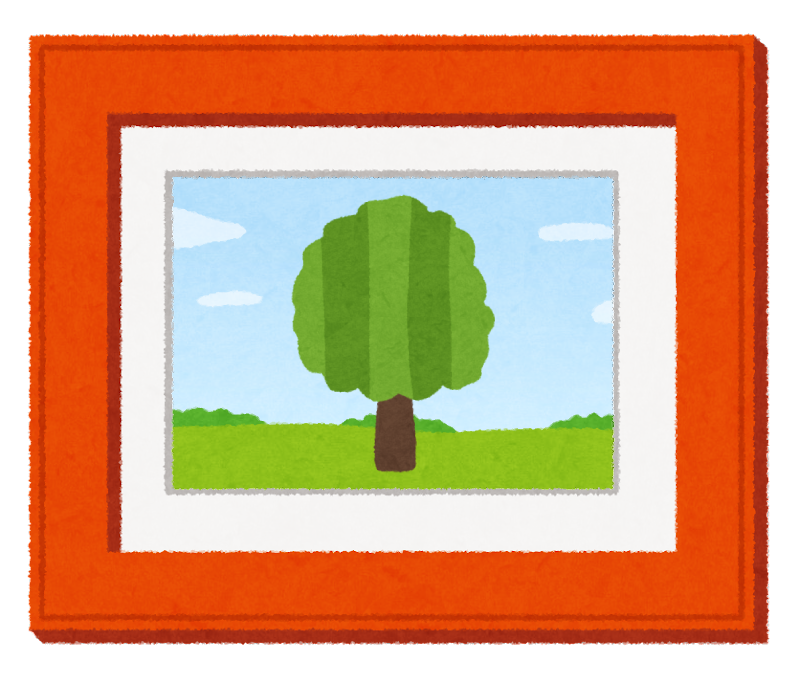 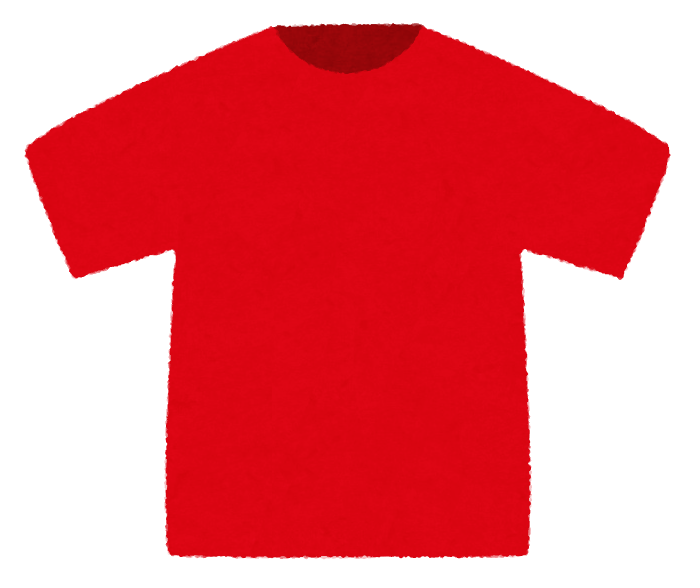 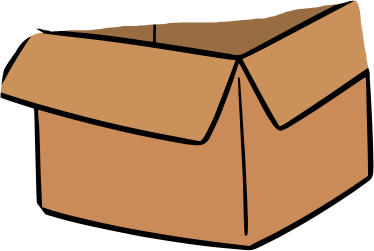 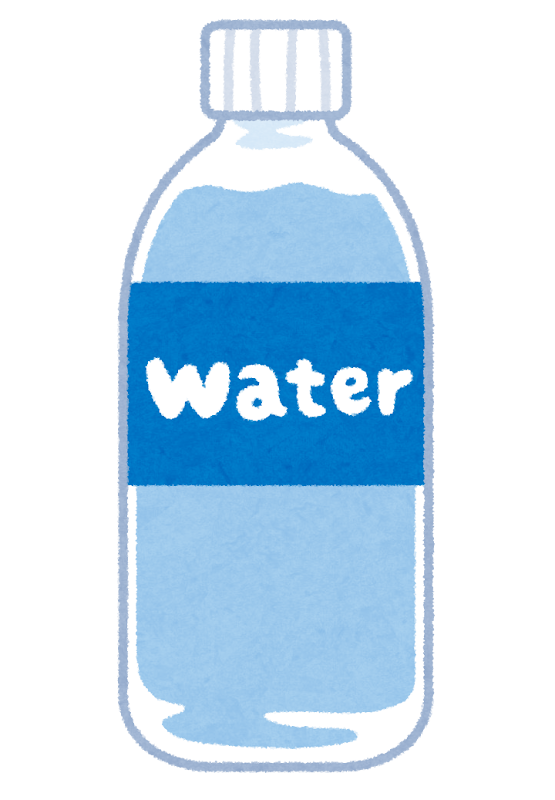 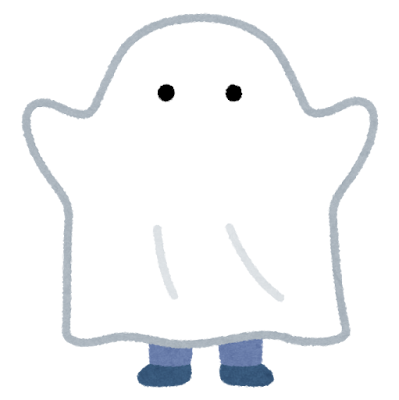 Where is the t-shirt?
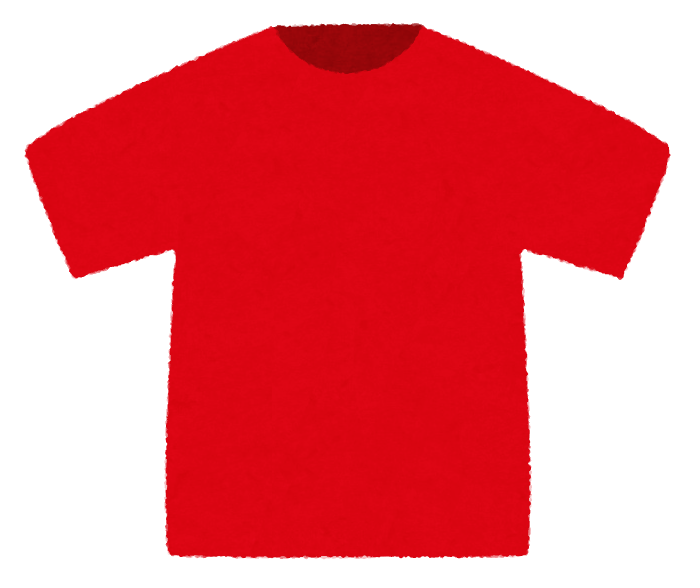 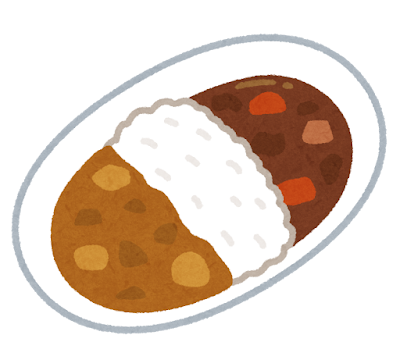 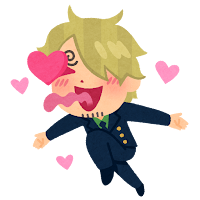 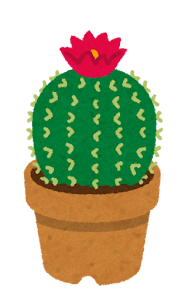 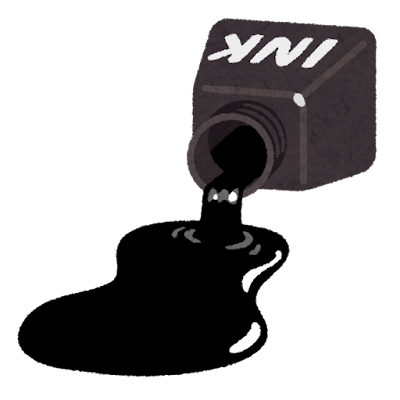 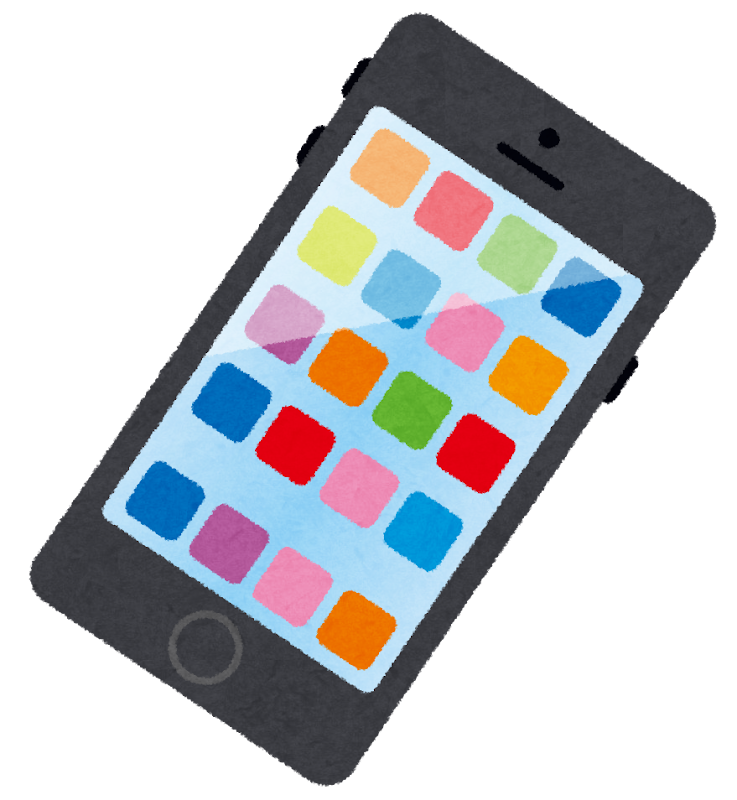 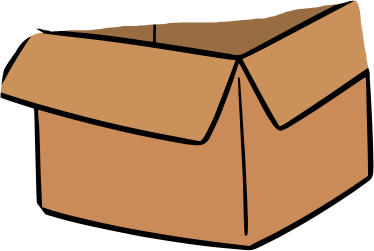 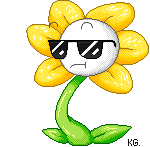 Where is the picture?
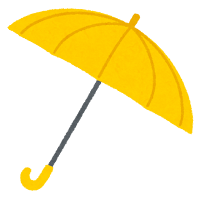 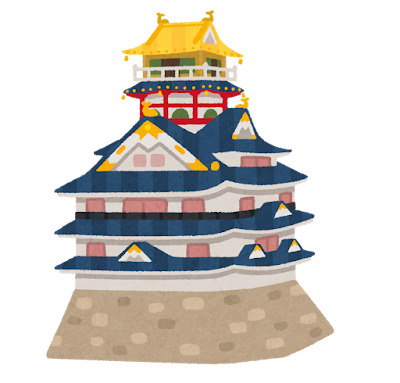 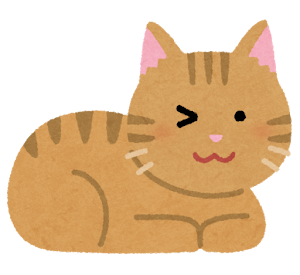 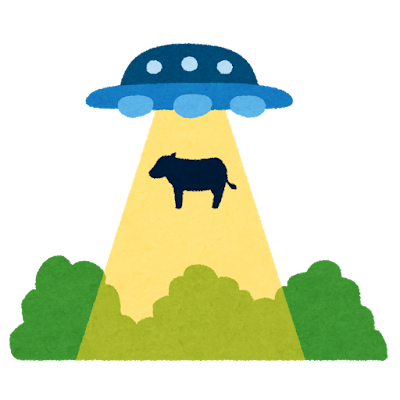 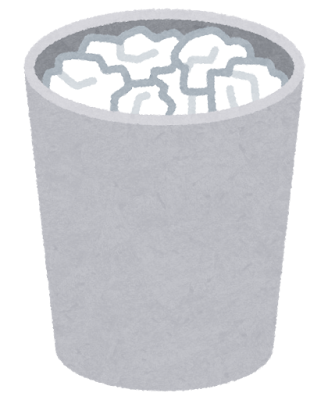 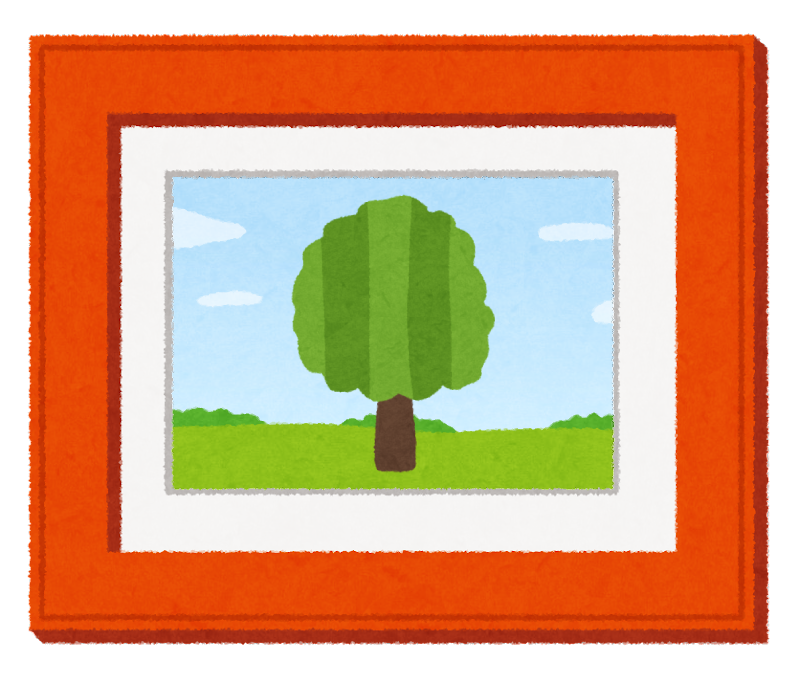 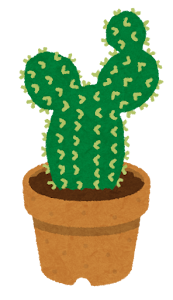 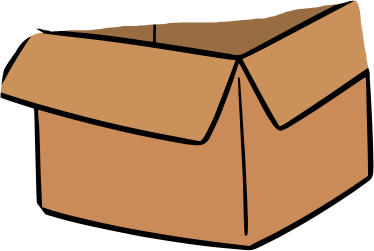 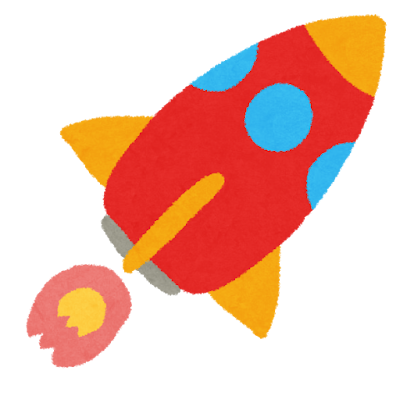 Where is the cap?
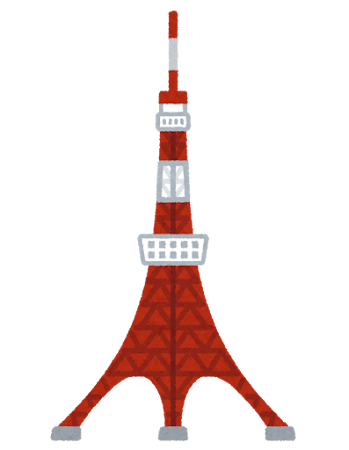 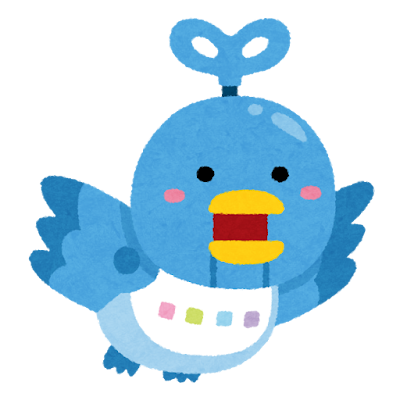 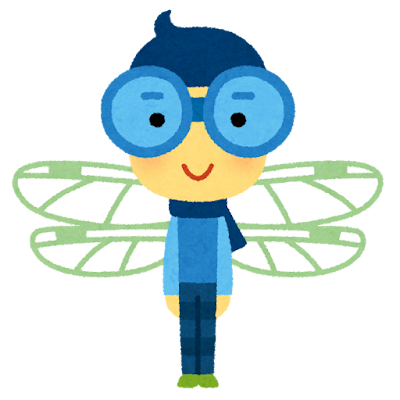 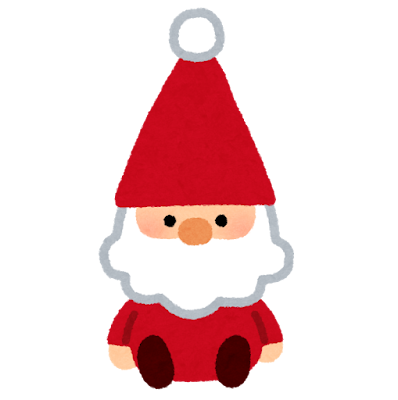 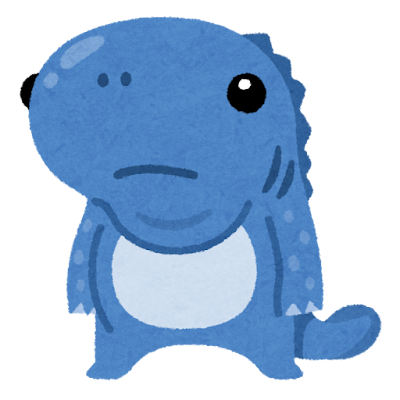 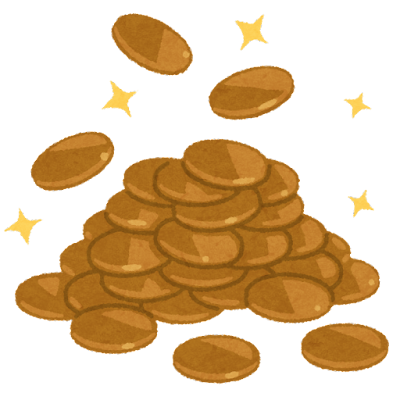 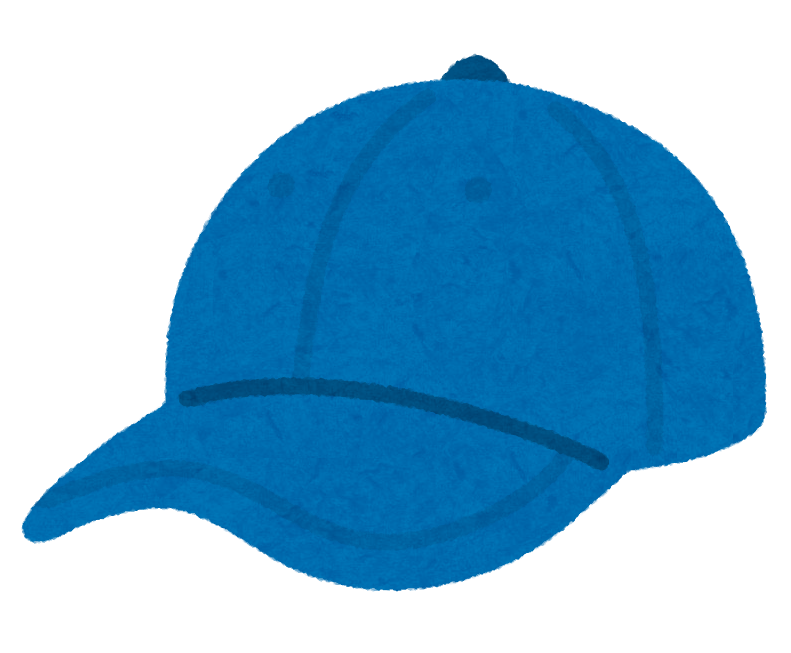 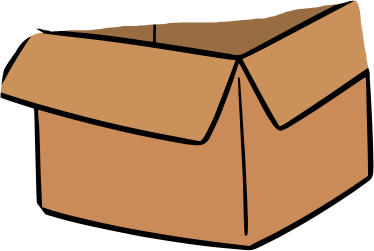 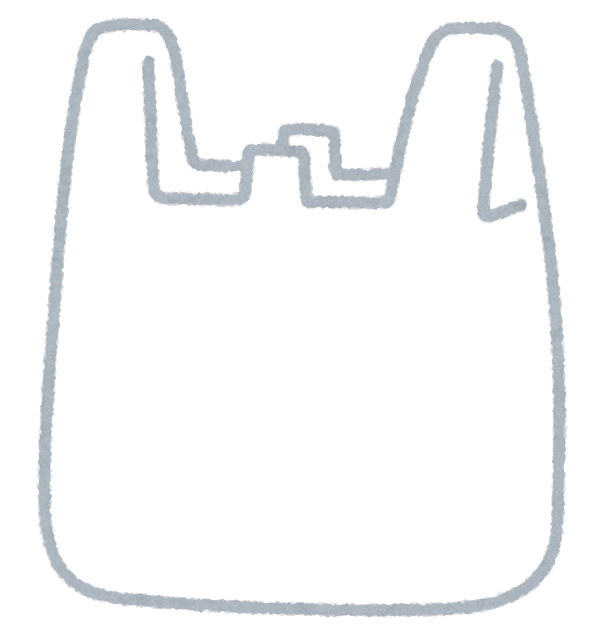 Where is the ball?
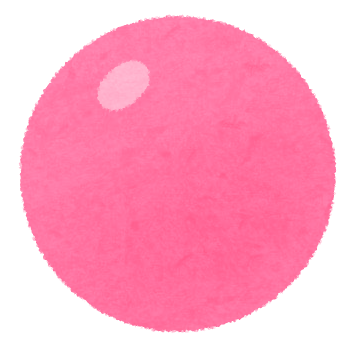 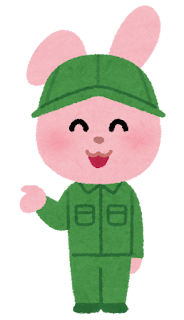 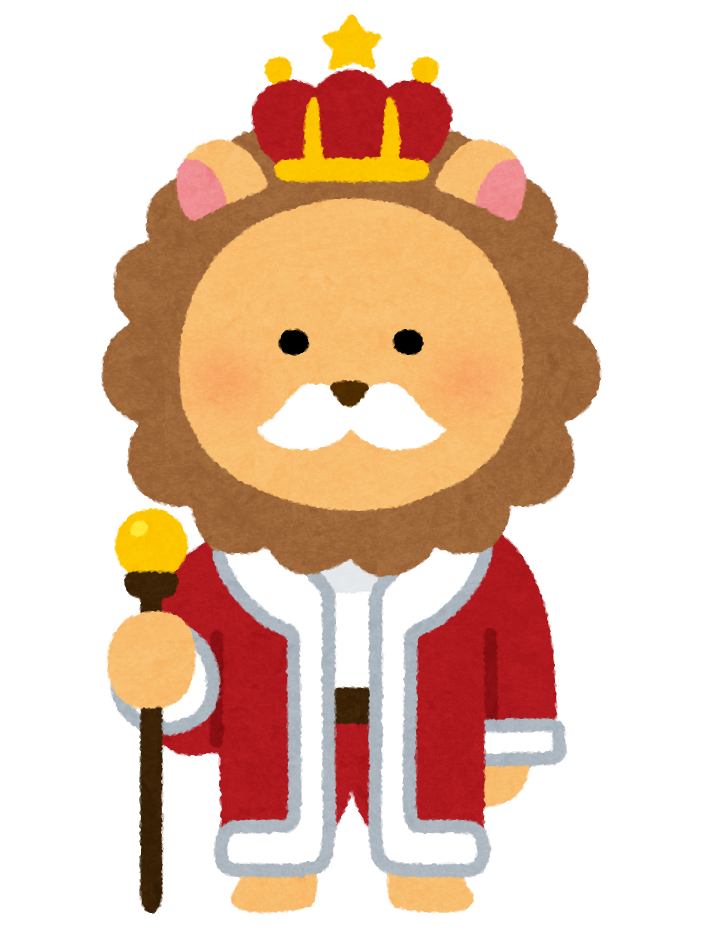 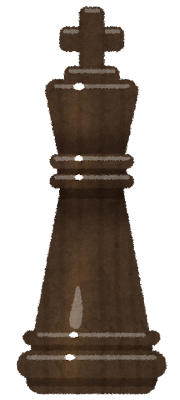 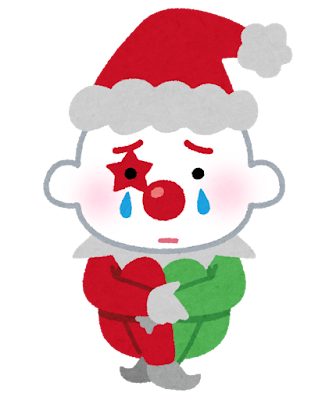 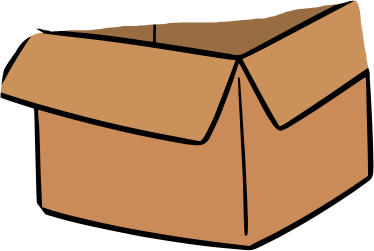 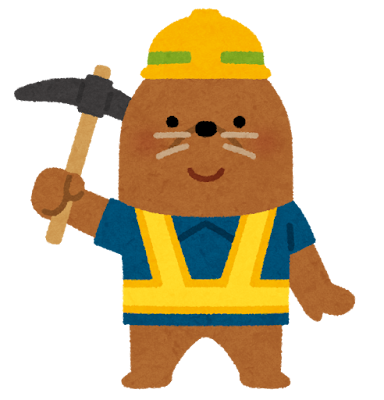 Where is the clock?
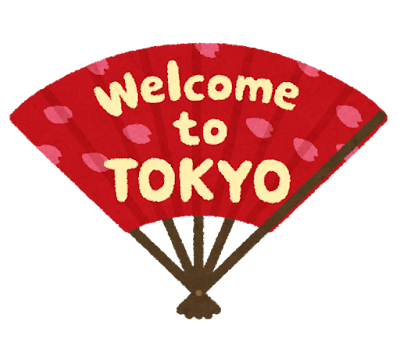 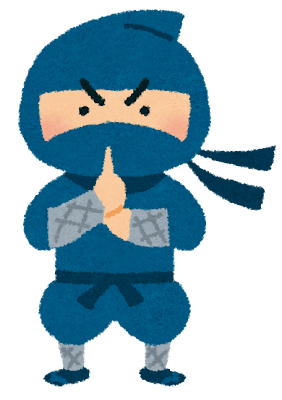 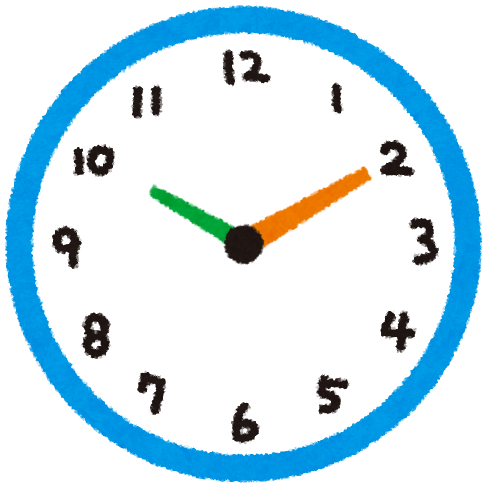 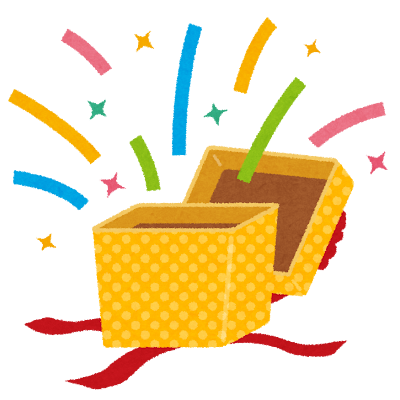 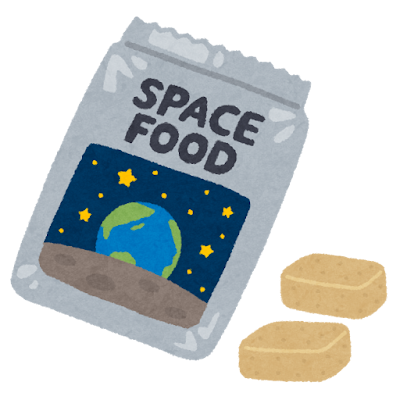 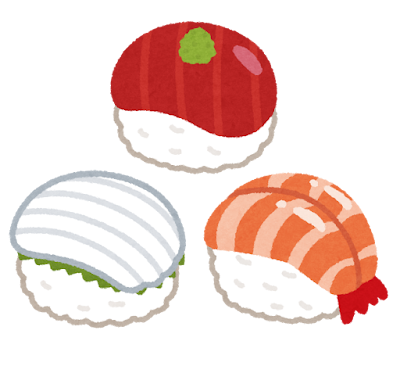 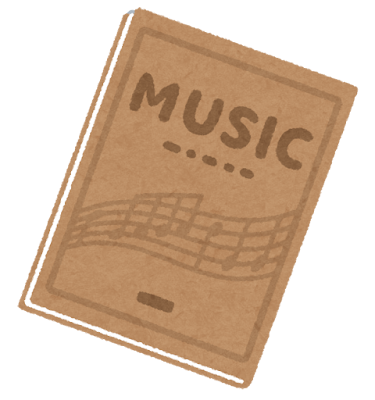 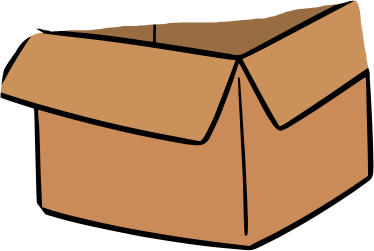 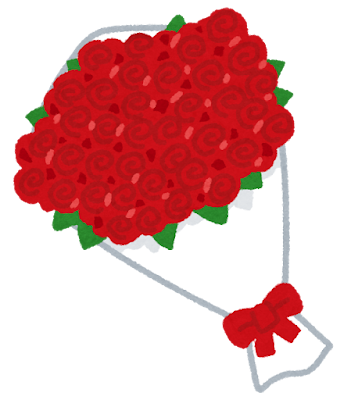